“Impacts of Asian air pollution on the Arctic climate and environment”                 -- a proposal submitted to the Ministry of Environment, Japan (2015-2017)
IASI Total CO, LATMOS
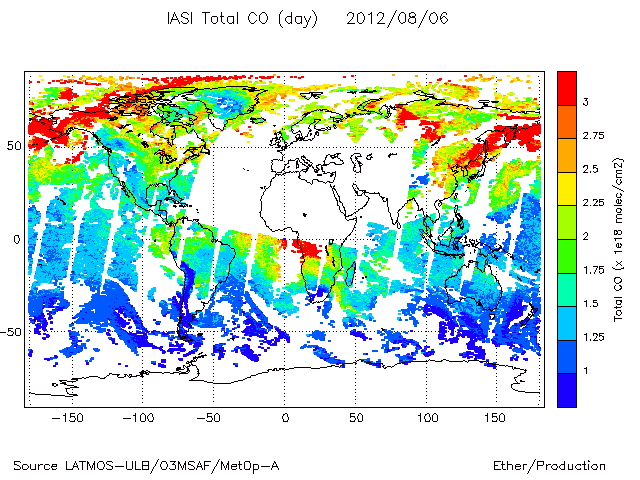 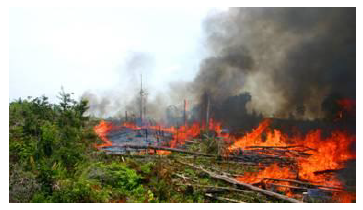 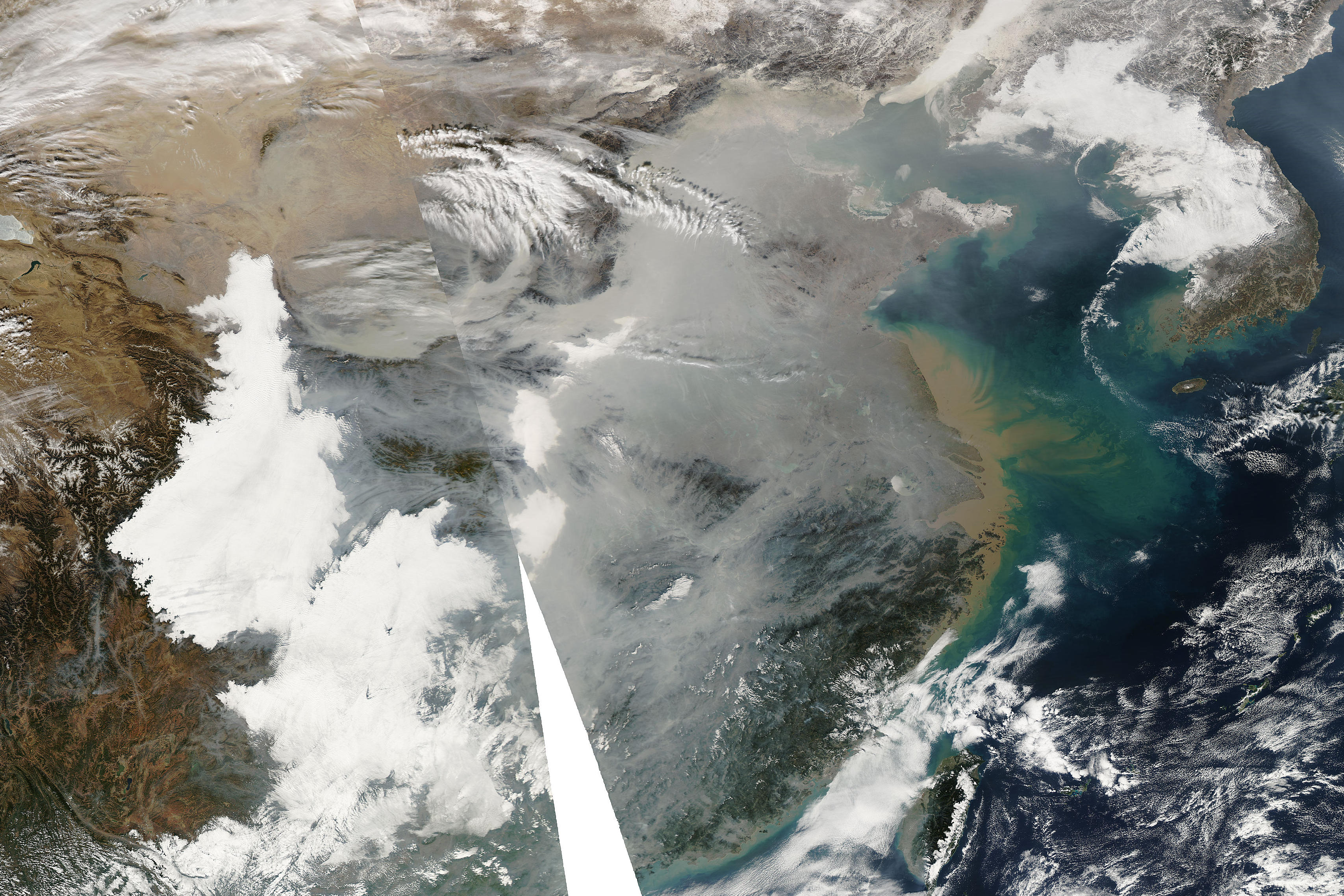 Does long-range transport of Asian pollution have impacts on Arctic climate & environment?
How much contribution is from anthropogenic/fire emissions, and where and which sectors?
What are relative contributions from European, North American and Asian emissions?
[Speaker Notes: Climatologically and episodically (BB in 2008, 2010; Chinese haze in 2012)]
Links to policymakers / Collaboration within Asia
Yukari Takamura (co-I) will review/propose an international framework to reduce Arctic pollution and its climatic and environmental impacts
Yugo Kanaya (co-I) and Hiroshi Tanimoto (PI) are on gov’t committee on Japan’s strategy for Arctic issues (since Aug 2014), natural and social scientists, policy makers, and politicians
Science-policy dialogue toward co-benefit of global economic growth and Arctic environment protection

Personal-level collaborations exist but become tougher – environmental data is “national secrets (property)”
China 
Institute of Atmospheric Physics, Beijing (Dr. Zifa Wang, others)
Russia 
Institute of Atmospheric Physics, Moscow (Dr. Oleg Postylyakov)
Institute of Atmospheric Optics, Tomsk (Dr. Mikhail Arshinov)

Korea 
KOPRI, Incheon (Dr. Jinyoung Jung) – joint work on ARAON icebreaker??
Effort to establish the IGAC Asia working group 
With particular emphasis on Southeast Asia and South Asia
In future, a potential forum to discuss SLCP emissions in Asia
[Speaker Notes: International law, post-Kyoto protocol, COP, global warming]
ASSW 2015 in Japan, April 23-30
Toyama
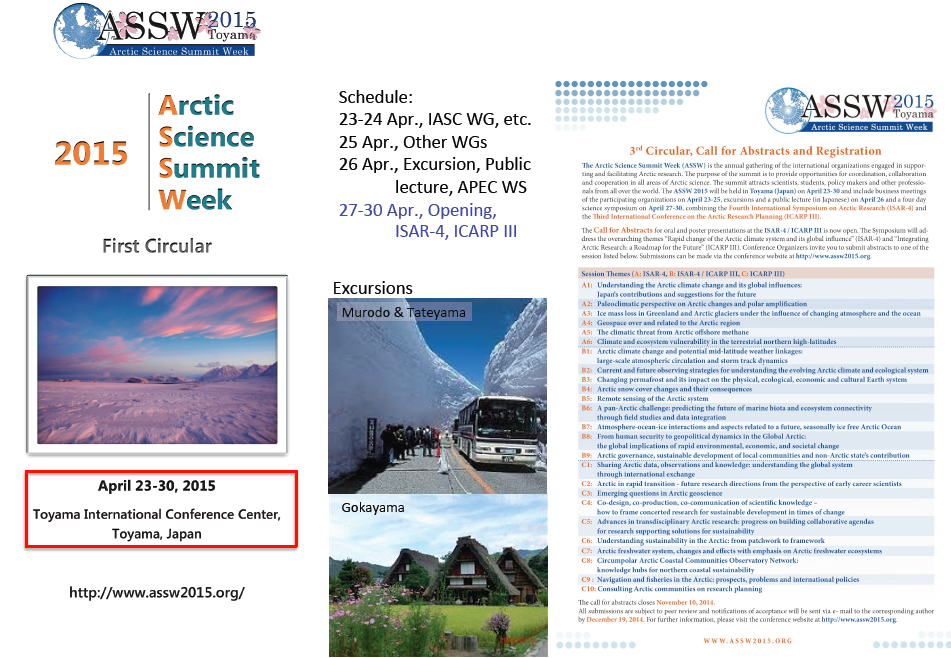 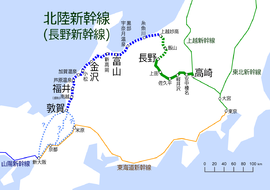 NIES
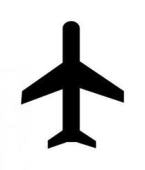 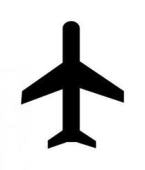 Narita
Haneda
Tokyo
New bullet train: March 14, 2015
Tokyo – Toyama: 2hrs
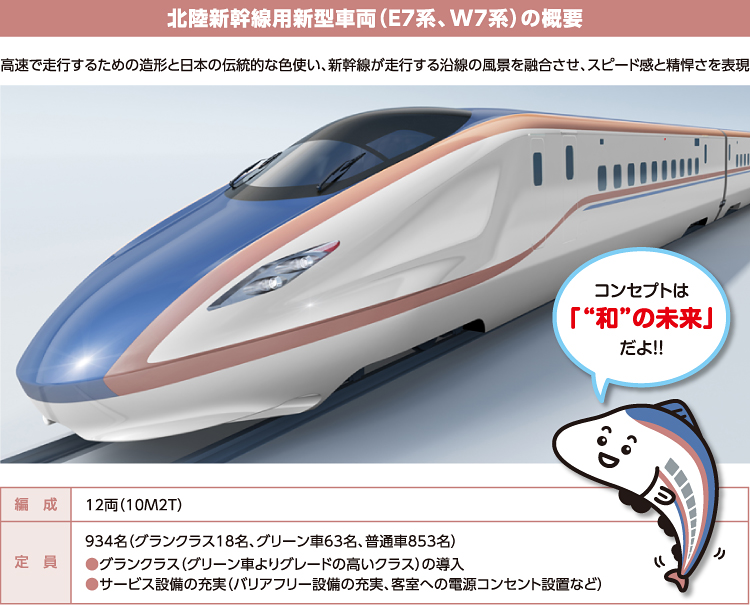